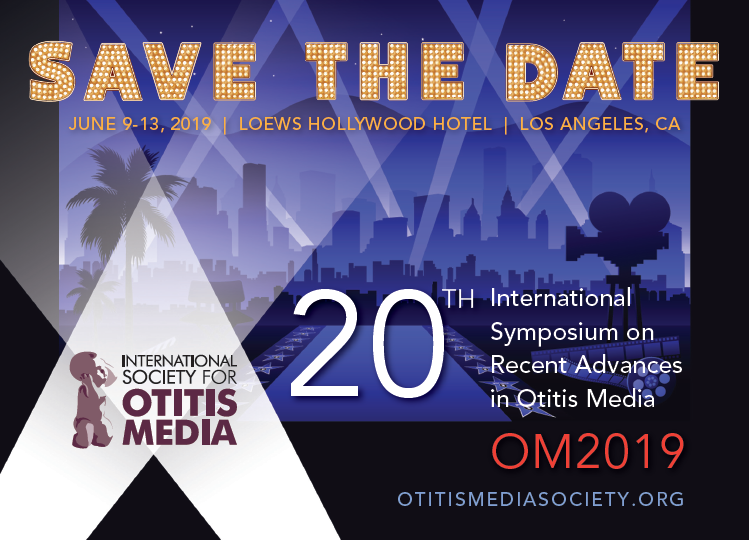 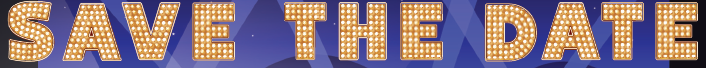 What?	The 20th International 					Symposium on Recent Advances in 			Otitis Media (OM2019)

When?  	June 9-13, 2019

Where?  	Loews Hollywood 
		Los Angeles, CA

Symposium Co-Chairs: 	Joseph Kerschner and 					Lauren Bakaletz
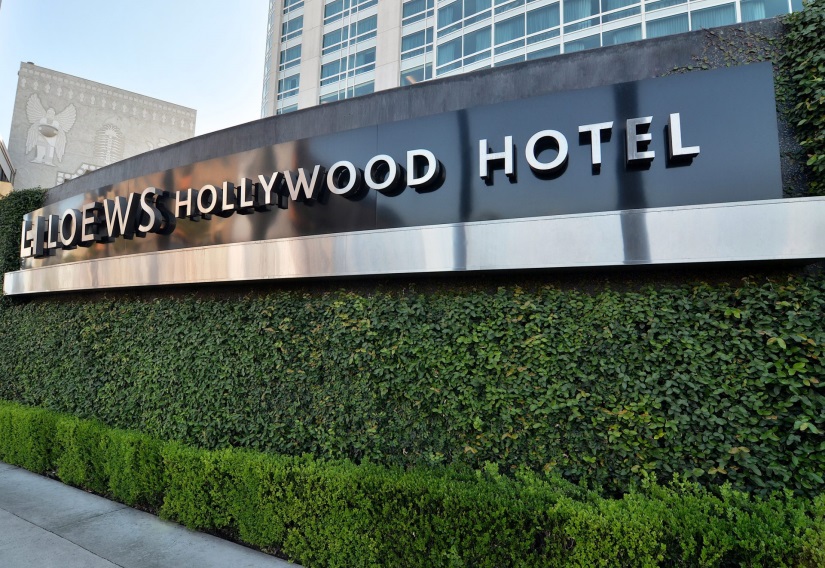 Getting to the Loews Hollywood
The Loews is located 13 miles from Los Angeles International Airport (LAX)
LAX is the 4th busiest airport in the world, and offers 692 daily nonstop flights to 91 US cities and 1,220 weekly nonstop flights to 41 international countries
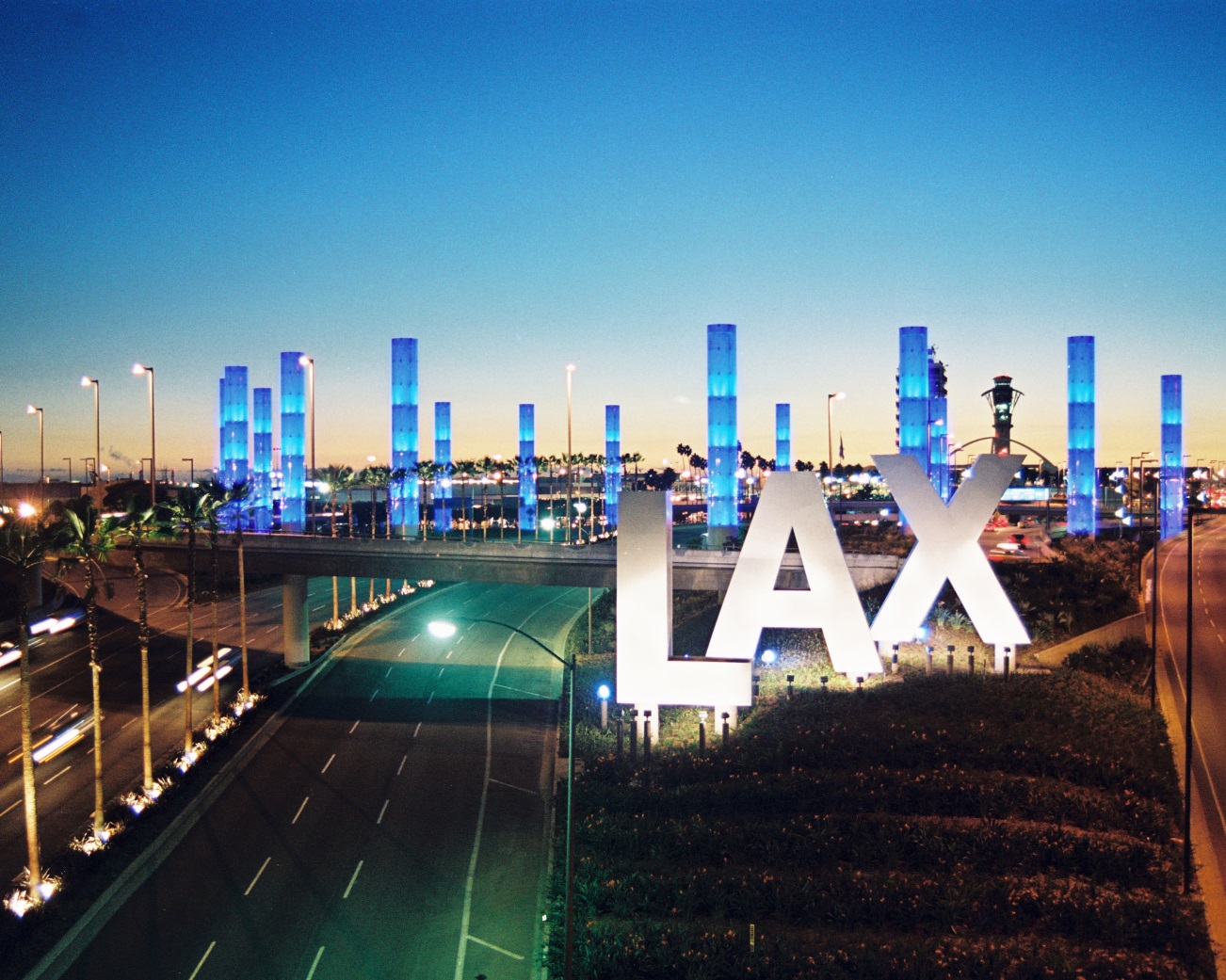 $20 shuttle ride or $65 tax ride to/from airport
About the Loews Hollywood
The Hotel is at the epicenter of many of the legendary Hollywood landmarks such as the Chinese Theatre, Hollywood Walk of Fame and Universal and Paramount Studios.
Amenities include an onsite fitness center, outdoor rooftop pool, and two onsite dining outlets.
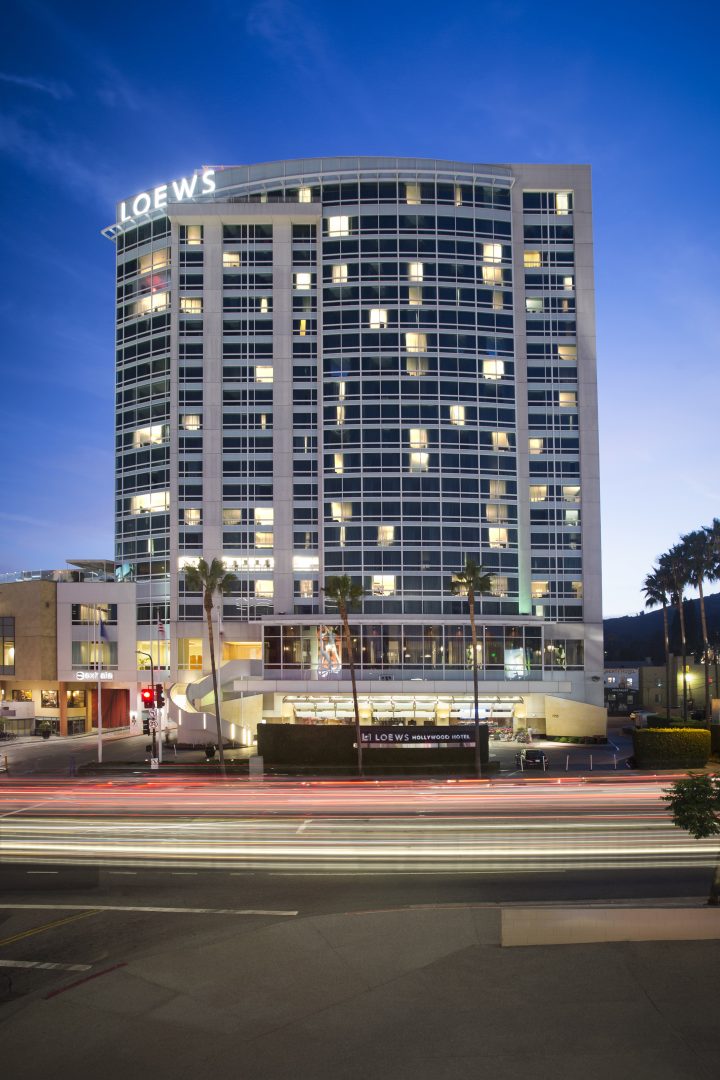 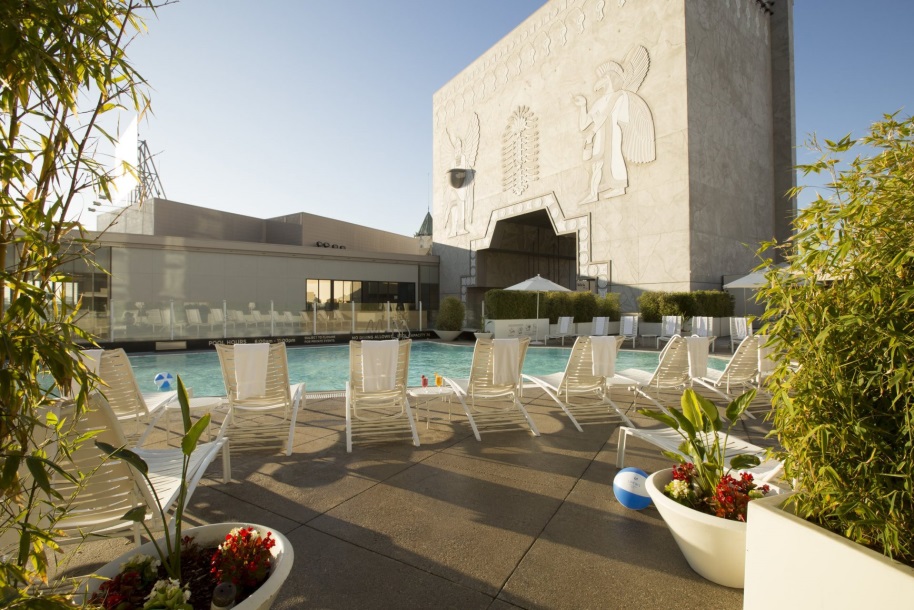 Standard Guest Room Rate: $269 + taxes and fees
Studio Kings and One BR Suites also available
Free wifi in all guest rooms
Contemporary design and sweeping views of the Hollywood Hills and skyline
Hollywood & LA Attractions
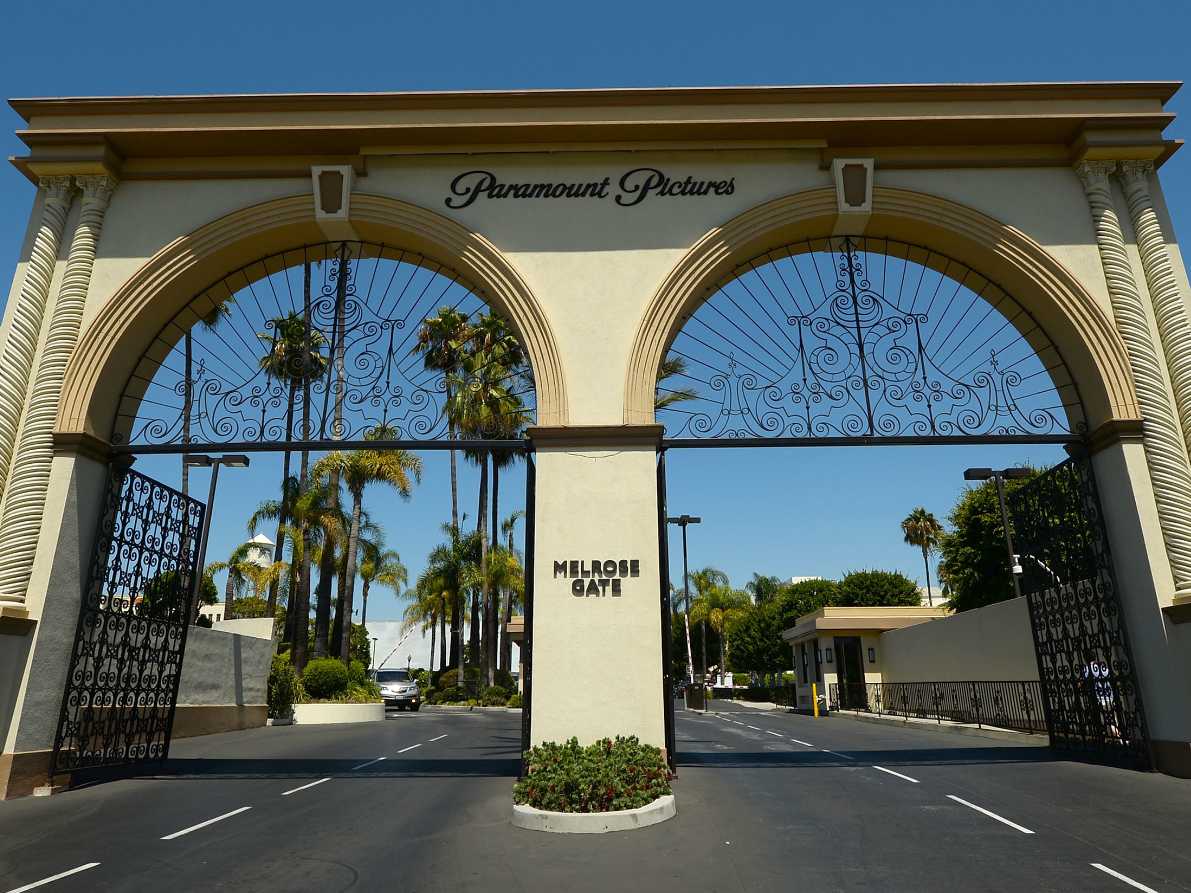 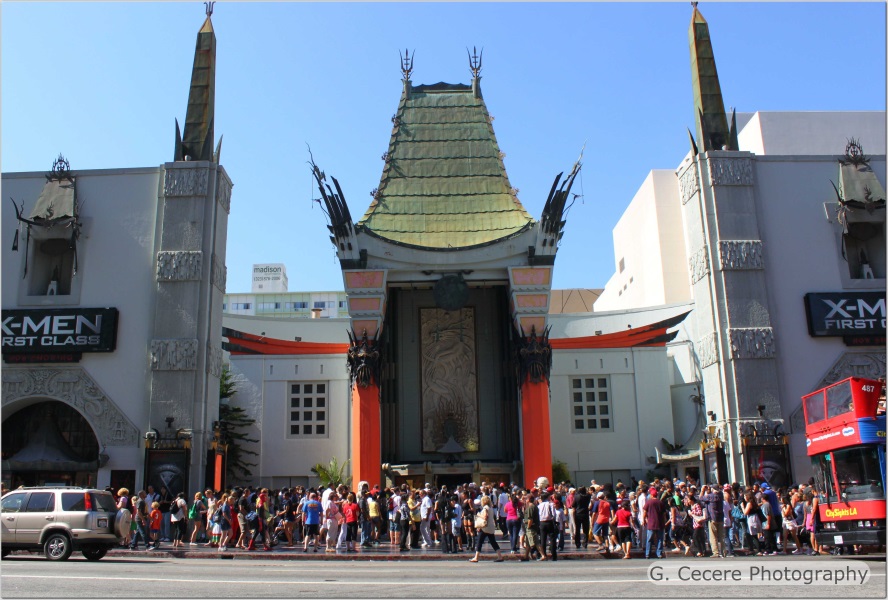 Universal and Paramount Studios
Grauman’s Chinese Theatre
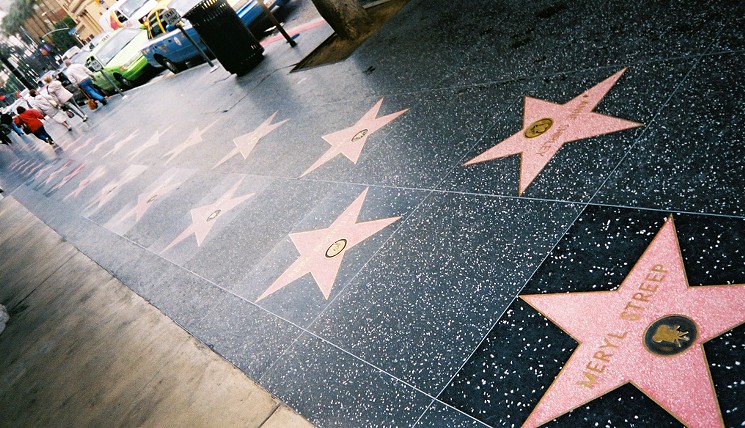 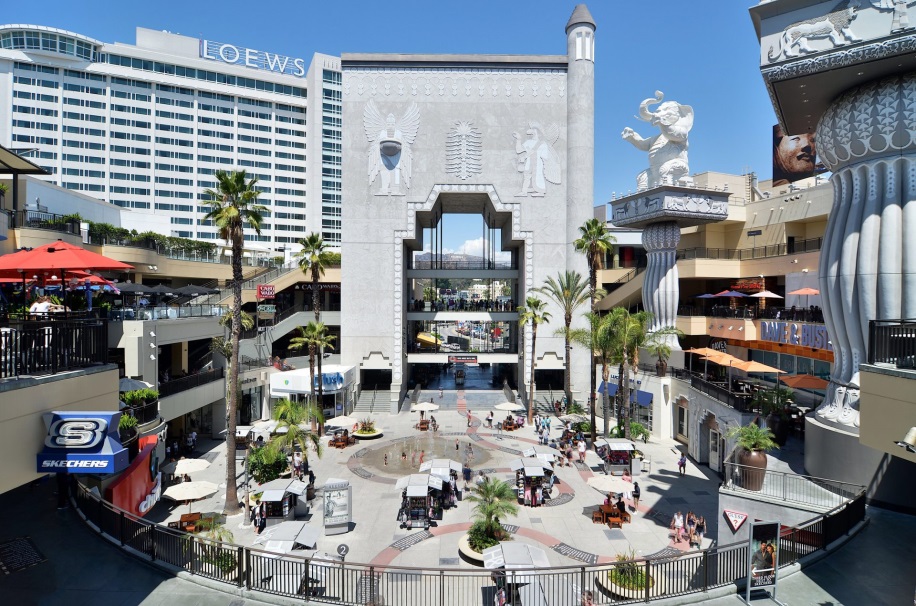 Hollywood Walk of Fame
Hollywood Highland shopping plaza
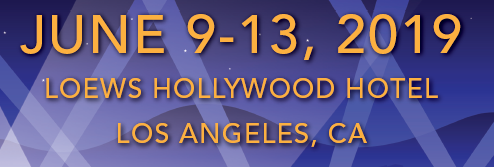 We hope you will plan today to join us in Los Angeles for OM2019, June 9-13, 2019!
The meeting will be an excellent, international forum to advance the frontiers of research, education, and patient care as they relate to otitis media.
We look forward to seeing friends and colleagues  again in two years in Los Angeles!